THE LINGO
The Language of a Content Marketer
Technical SEO - Optimizing the structure and code of a website so that search engines can find, understand, and send traffic to that website.
Intent - The relevant goals of your ideal customer that lead to queries on the web. The intent of a hungry New Yorker might be typed into Google as, “thai food near central park.”
Asset - Content produced to satisfy the intent of a customer or prospect including blog posts, product pages, social media profiles, podcasts, videos, and more.
Channel - The digital "home" of an asset designed to meet the intent of a customer or prospect.  Assets might live on a website or blog but also on large hubs like Amazon, Pinterest, iTunes and TripAdvisor.
THE METRICS
How Content Marketing is Measured
Measure Traffic by Channel…
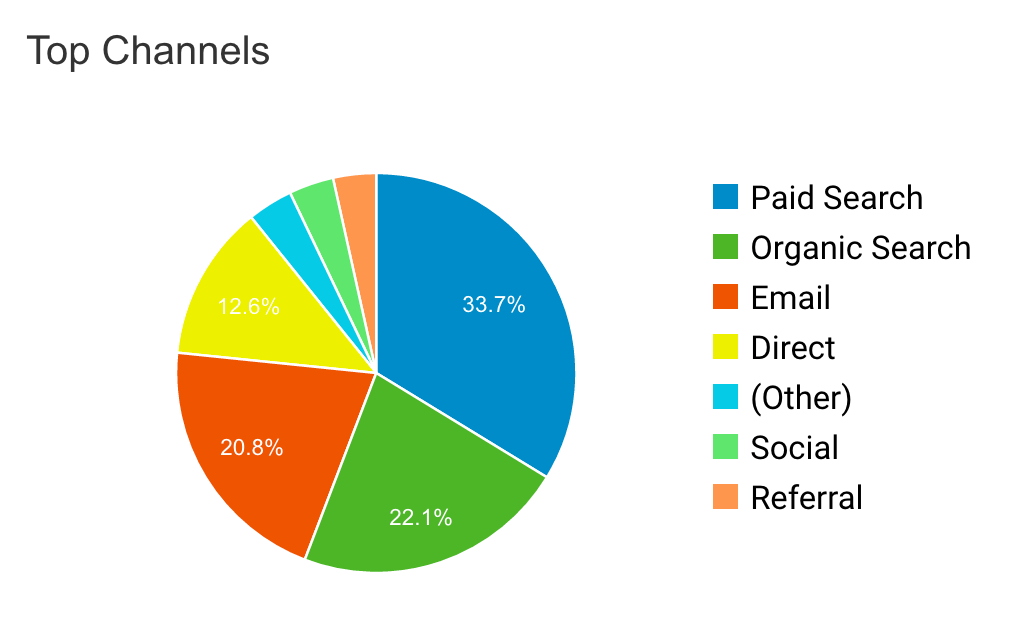 Measure quantity/quality of back links…
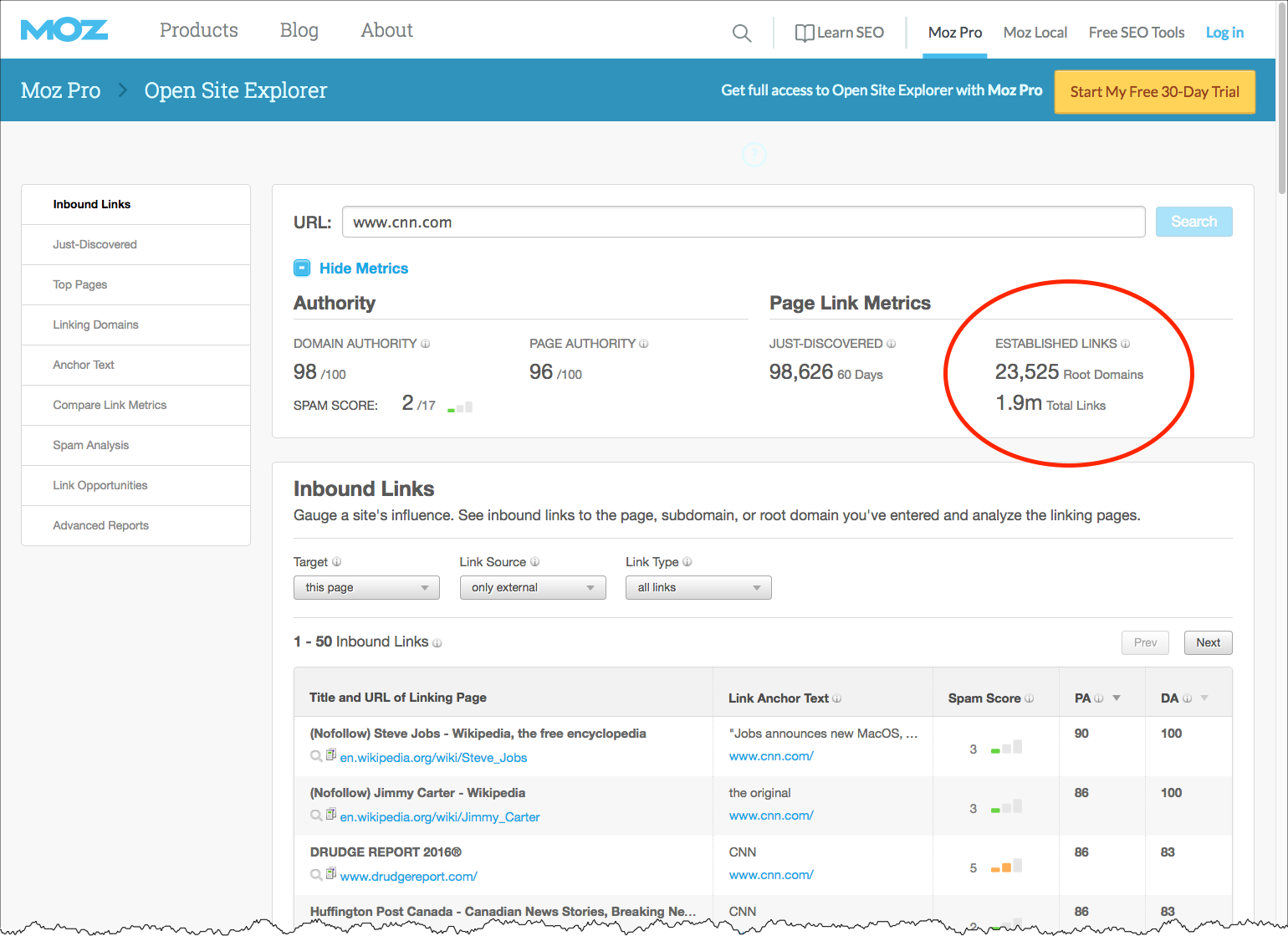 Measure keyword rankings…
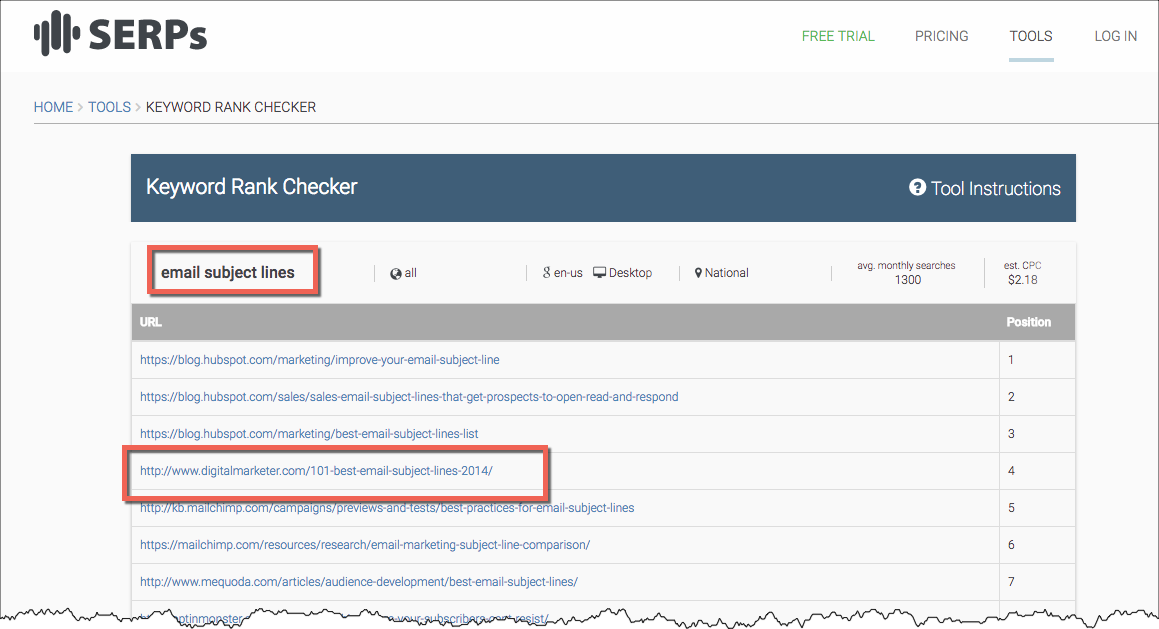 Measure conversions from search…
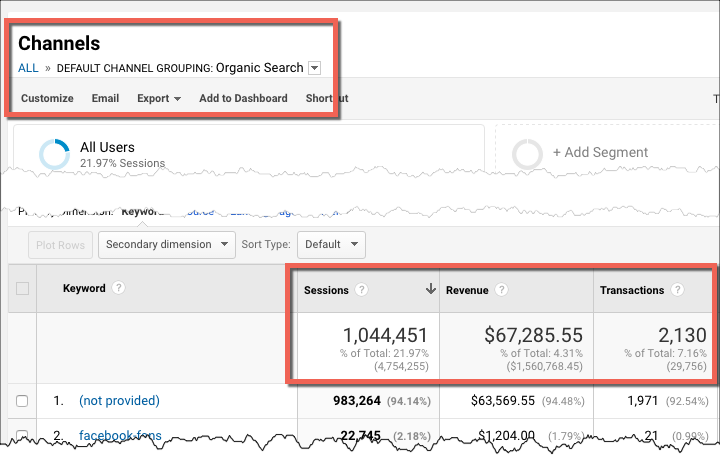